Als ‘passende zorg’ niet vanzelfsprekend is

Dr. Suzanne Metselaar, Malene van Schaik MA Msc, Lieke Swart MD
UNO symposium 7 juni 2023
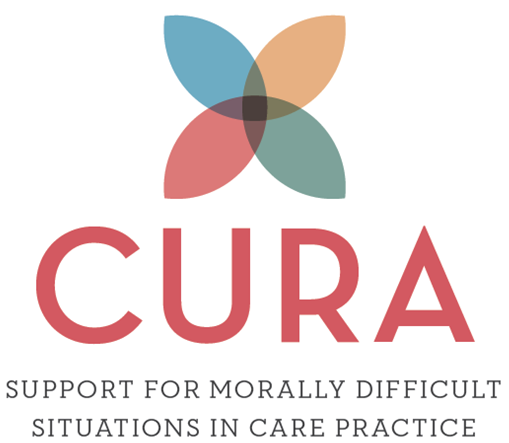 Doel workshop
CURA is een laagdrempelige methode voor gestructureerde reflectie bij morele twijfels. CURA kan helpen om tot weloverwogen keuzes te komen, en om passende zorg te verlenen aan cliënten en naasten.

Na deze workshop weet je wat CURA inhoudt, wanneer je het kan gebruiken en wat het kan opleveren als het gaat om passende zorg
[Speaker Notes: Workshop: De zorgprofessional in conflict met passende zorg De geleverde zorg moet vaak voldoen aan de wensen van de cliënt. Ook heeft een zorgprofessional vaak te maken met protocollen. Tegelijkertijd lopen we tegen grenzen aan van wat (financieel) haalbaar is. Ambitie en kaders zorgen voor ethische dilemma’s in de zorg. Hoe ga je hier mee om?]
Passende zorg: componenten
‘Waardengedreven zorg’
Juiste zorg op de juiste plek’
Geen over- of onderbehandeling
Samen Beslissen

‘Gericht op mens, niet op ziekte’
Gericht op wat iemand wél kan
Niet alleen overleven, vooral ook kwaliteit van leven
‘Zinnige zorg’
Bewezen effectieve zorg
Op basis van standaarden en richtlijnen

‘Haalbare en betaalbare zorg’
’Zorg met rendement’
Geen onnodige kosten
Geen overbodige zorg
Is het altijd duidelijk wat passende zorg betekent voor jouw patiënt of cliënt?
Wat als je twijfelt, of van mening verschilt?
Ethiekondersteuning
Hoe kun je zorgverleners ondersteunen bij het maken van lastige afwegingen?
5
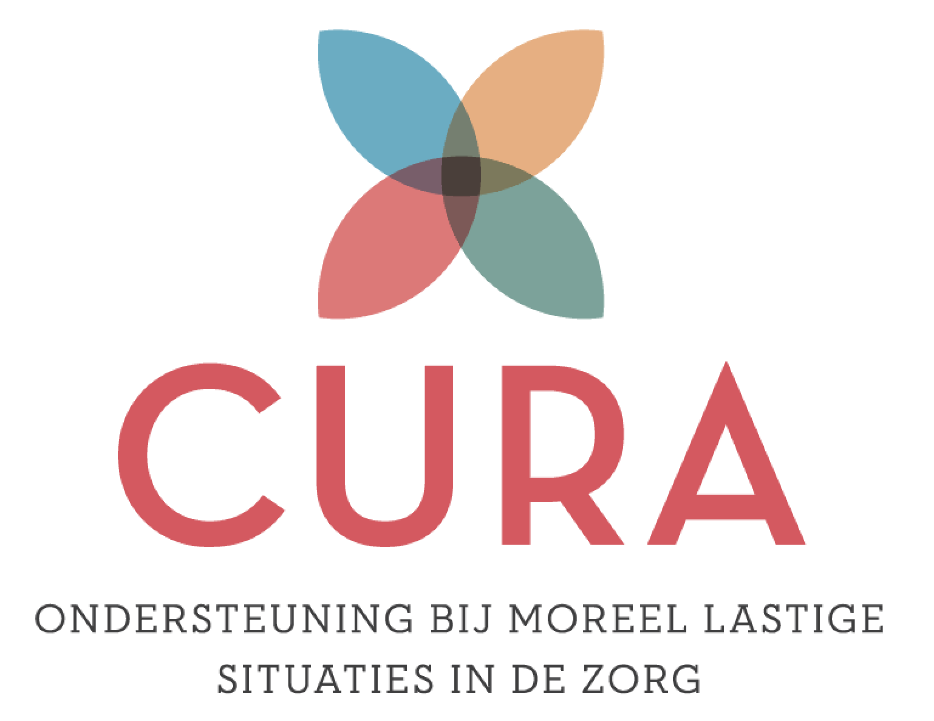 O2PZ | 2021
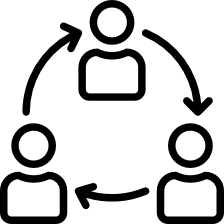 Participatief ontwikkeld
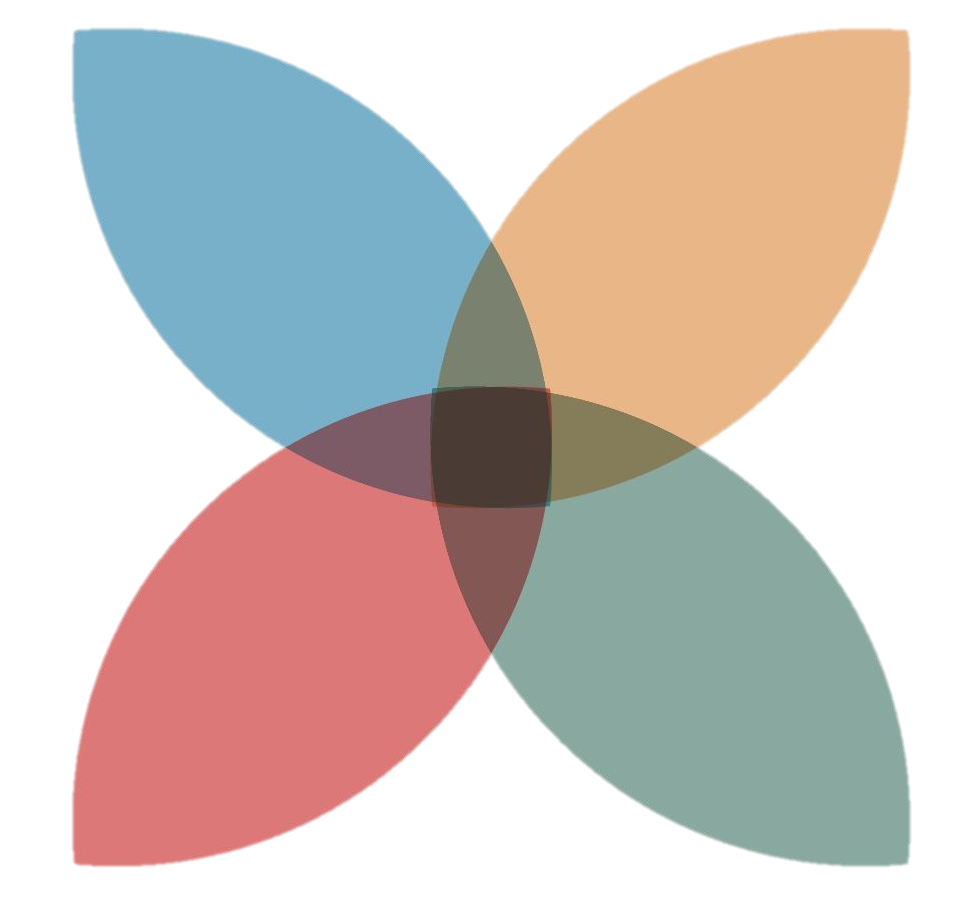 CURA: laagdrempelige ethiekondersteuning
Als ondersteuning bij morele vragen en twijfels van zorgverleners
Tijdens een lastige situatie of om terug te kijken.
CURA kan je samen (aanbevolen!) of individueel gebruiken. 
Houd de groepsgrootte +/- 4-6 personen. 
Doorlopen van CURA duurt ongeveer 30-45 minuten.
Geen uitgebreide training nodig voor gebruik 





Bijv. de patiënt wil niet over zijn nadere dood praten met zijn vrouw. 
Hoe ga ik hier goed mee om?
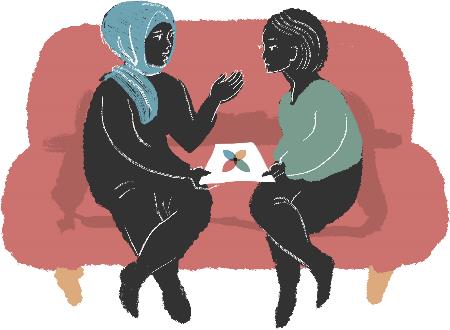 [Speaker Notes: Morele competenties: houding, kennis & vaardigheden om goed om te gaan met moreel lastige situaties]
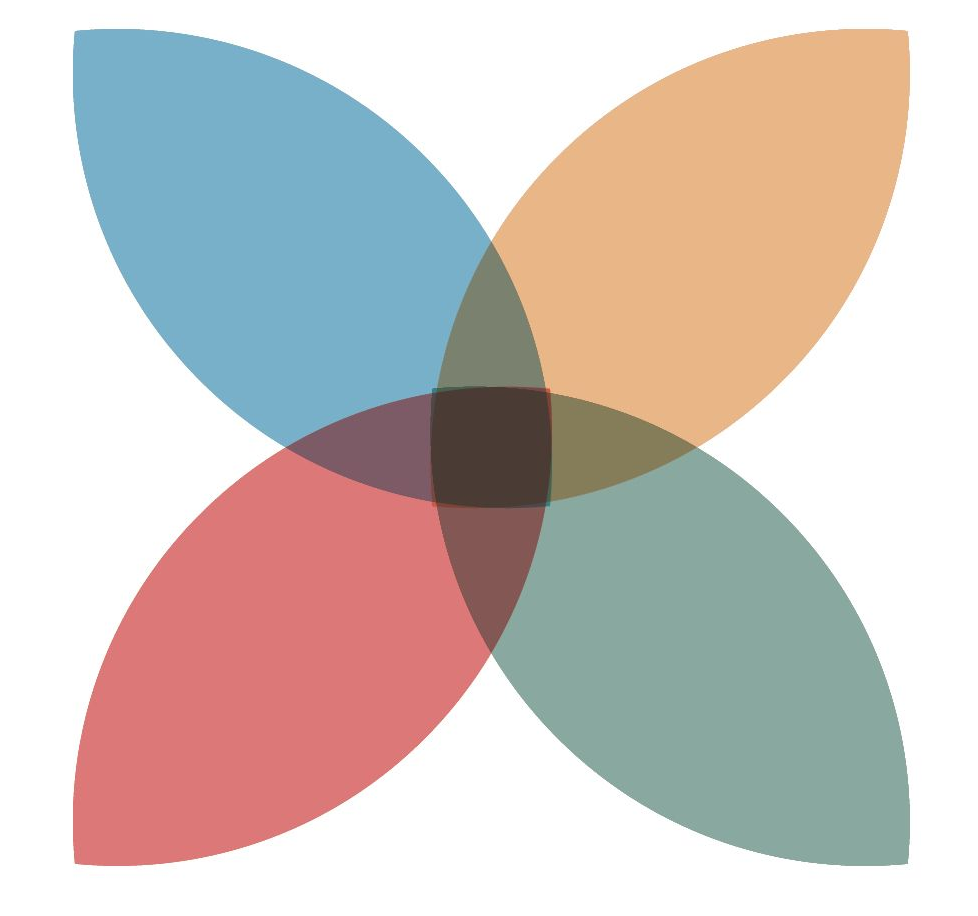 Doelen
Twijfel, dilemma’s verwoorden
Zorgvuldig (samen) afwegingen maken
Samen leren over goede (passende) zorg
Goed omgaan met ‘morele stress’ (morele veerkracht)
CURA Conferentie| 2019
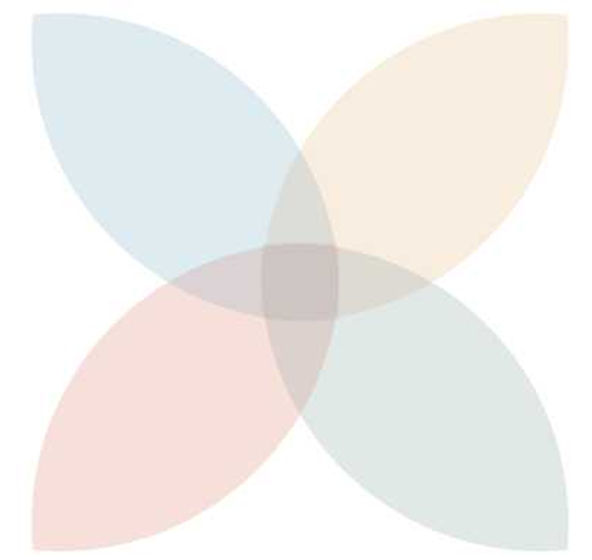 cura (Lat.)
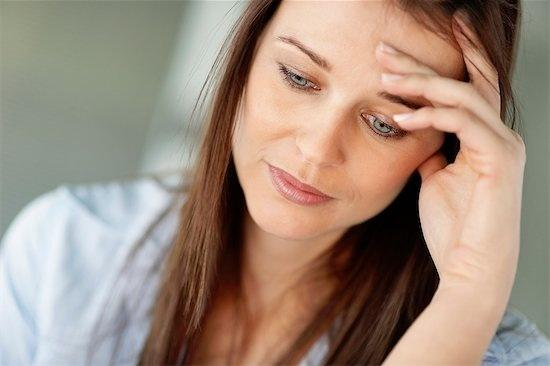 Zorgverlenen
Bezorgdheid
                  ‘Is de zorg die ik geef wel goede zorg?’
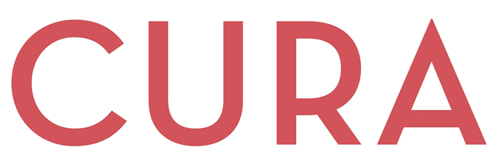 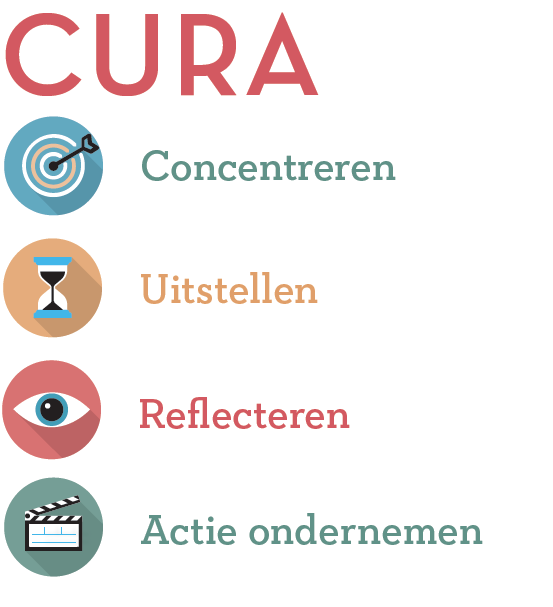 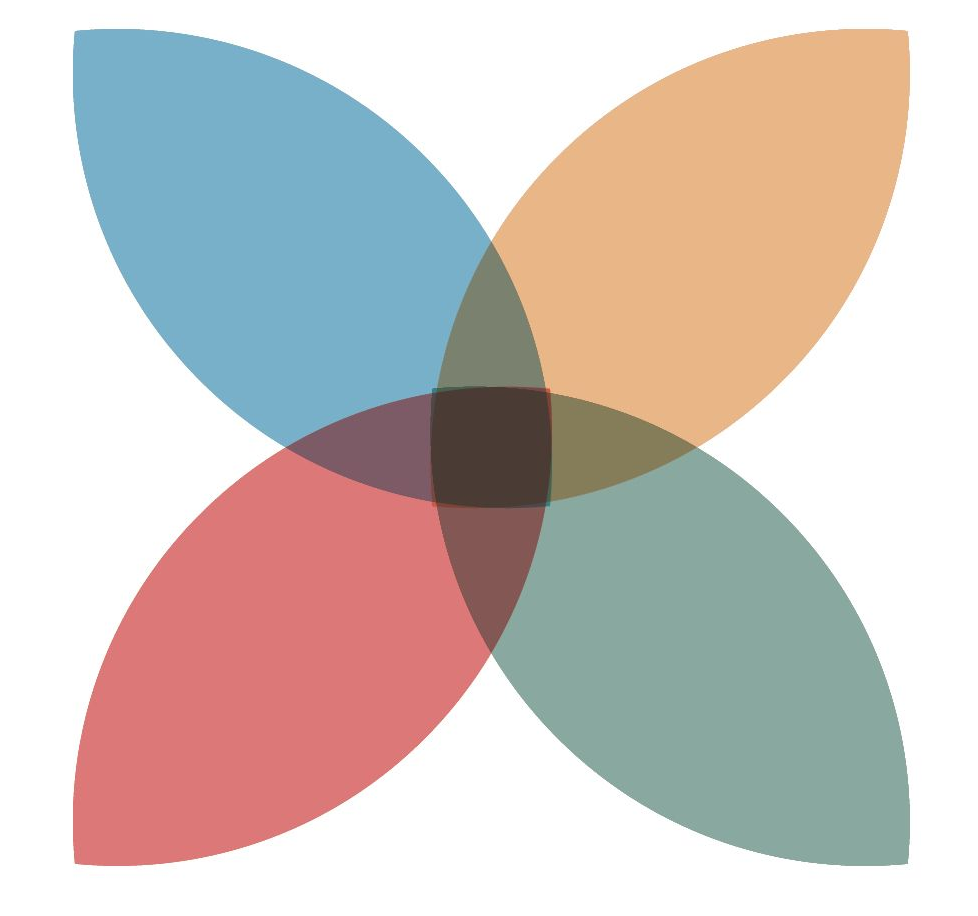 CURA Conferentie| 2019
Meer lezen?
Van Schaik, M.V., van Wezel, N., Pasman, H.R.W., Metselaar, S. De RMRS-NL: Een nieuw instrument om de morele veerkracht van zorgverleners te meten, Tijdschrift voor Ethiek en Gezondheid, juni 2021
Metselaar S, Van Schaik MV, Molewijk B, Widdershoven GAM (2020) Moreel beraad bij complexe euthanasieverzoeken, Ned Tijdschr Geneeskd. 2020;164: D4940
Van Schaik, M., Metselaar, S, Bakker, E. et al. Zorg voor de zorgenden. Pallium 21, 19–21 (2019).  
Van Schaik, M. V., Pasman, H. R., Widdershoven, G., & Metselaar, S. (2022). Participatory development of CURA, a clinical ethics support instrument for palliative care. BMC Medical Ethics, 23(1), 32.  
Van Schaik, MV., Pasman, HRW., Widdershoven, GAM., Molewijk, AC., & Metselaar, S. (2021). CURA: An Ethics Support Instrument for Nurses in Palliative Care: Feasibility and First Perceived Outcomes. HEC Forum.
Metselaar, S., Van Schaik, MV., Widdershoven, GAM., Pasman, HRW. (2022), CURA: An Ethics Support Instrument for Caregivers in Palliative Care. Nursing Ethics/ 

https://www.zonmw.nl/nl/over-zonmw/onderwijs/programmas/project-detail/palliantie-meer-dan-zorg/implementatieonderzoek-cura-laagdrempelige-ondersteuning-bij-morele-dilemmas-in-palliatieve-zorg/
https://publicaties.zonmw.nl/resultaten-programma-palliantie-meer-dan-zorg/ethiek/#c68881
https://palliaweb.nl/overzichtspagina-hulpmiddelen/cura-ondersteuning-bij-morele-twijfel-in-de-pallia
Dank voor uw aandacht!
CURA@amsterdamumc.nl

      	CURA: ondersteuning bij moreel lastige situaties in de zorg
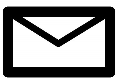 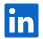 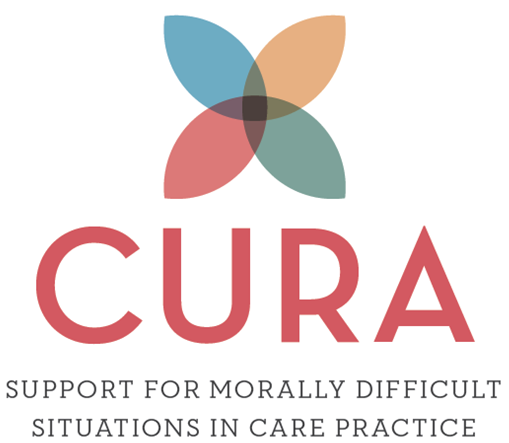 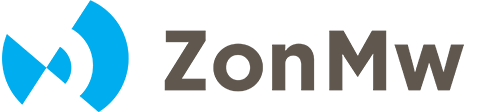